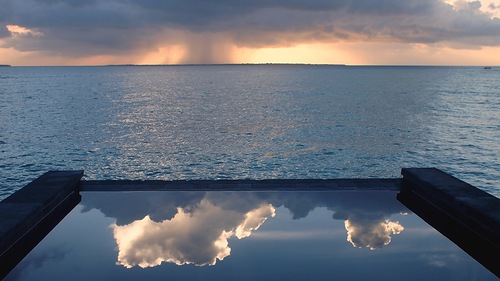 МУЗЕЙ    ВОДЫ.
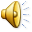 [Speaker Notes: Музей воды.]
-Учёный-художник-скульптор
Человек состоит из воды почти на 80%.
Желудок человека
Водопроводная вода
Кипячёная вода
Минеральная вода
Минеральные источники
МУЗЕЙ МОРСОВ И КИСЕЛЕЙ
Фрукты – ягоды сварились,вкусно елись, сладко пились.
МУЗЕЙ СОКОВ
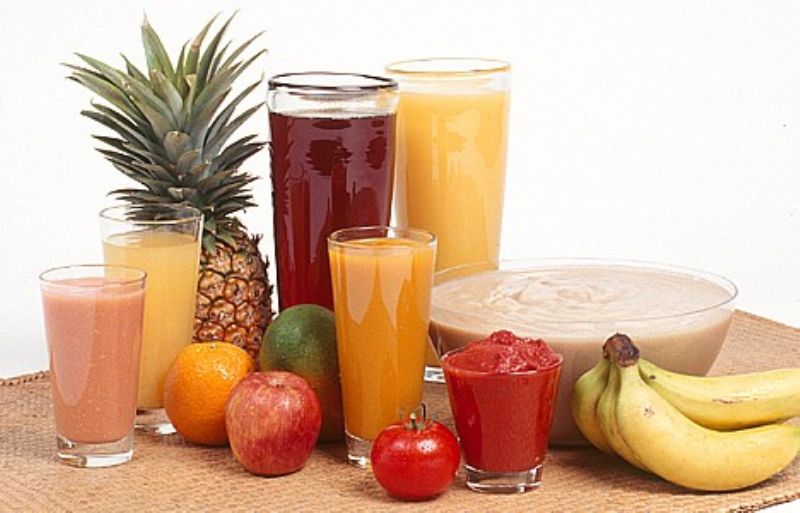 МУЗЕЙ МОЛОЧНЫХ НАПИТКОВ
МУЗЕЙ ЧАЯ
Какие сорта чая вы знаете?
ЧАЕПИТИЕ НА РУСИ.
КИТАЙ-родина чая.
Чайнаяплантация
Сборчая в Китае.
Правильно заваривайте чай.
МОЛОДЦЫ!